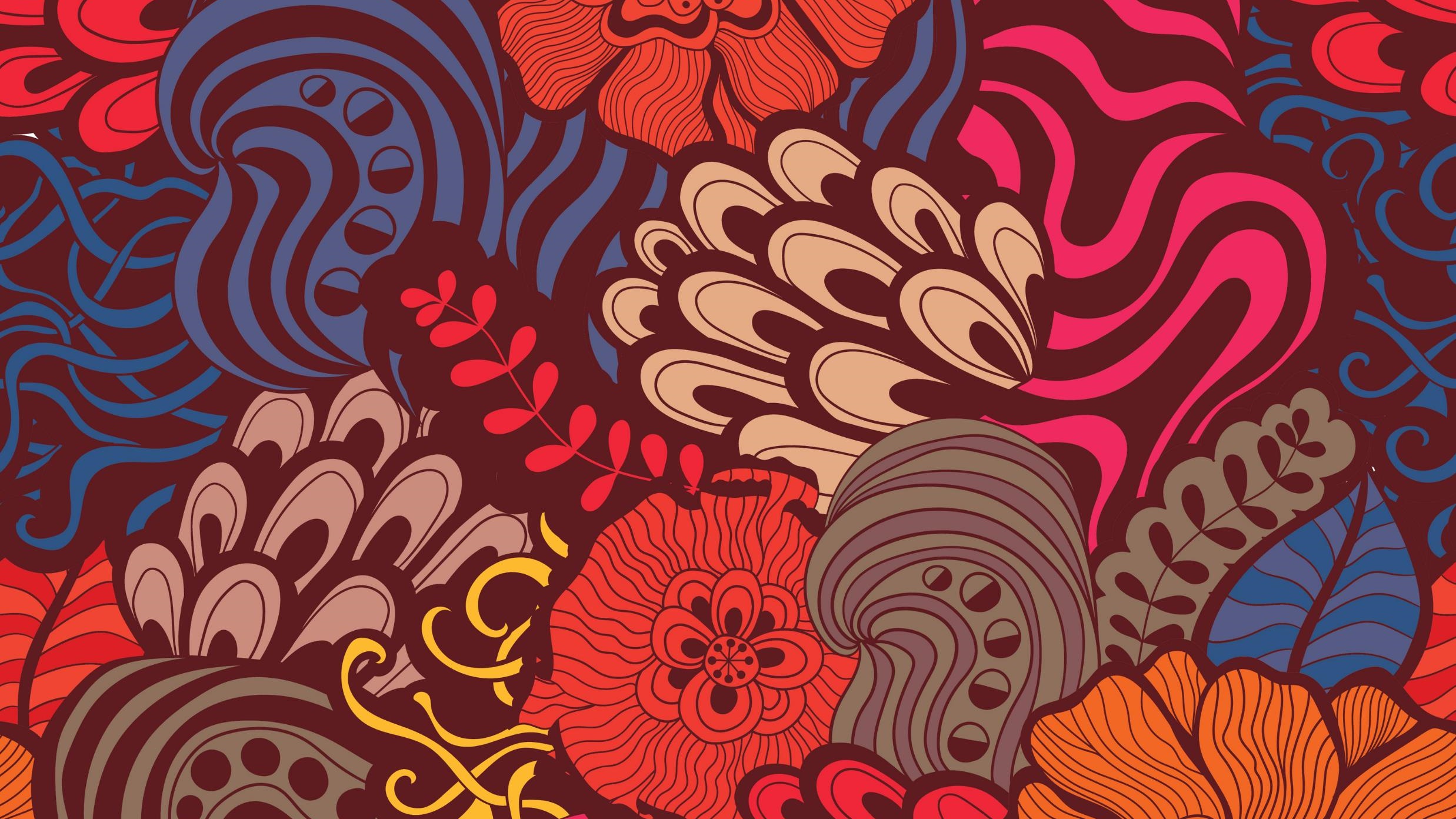 مبادئ البيداغوجيا الفارقية
مقياس البيداغوجيا الفارقية 
قسم علم النفس 
تخصص علم النفس المدرسي
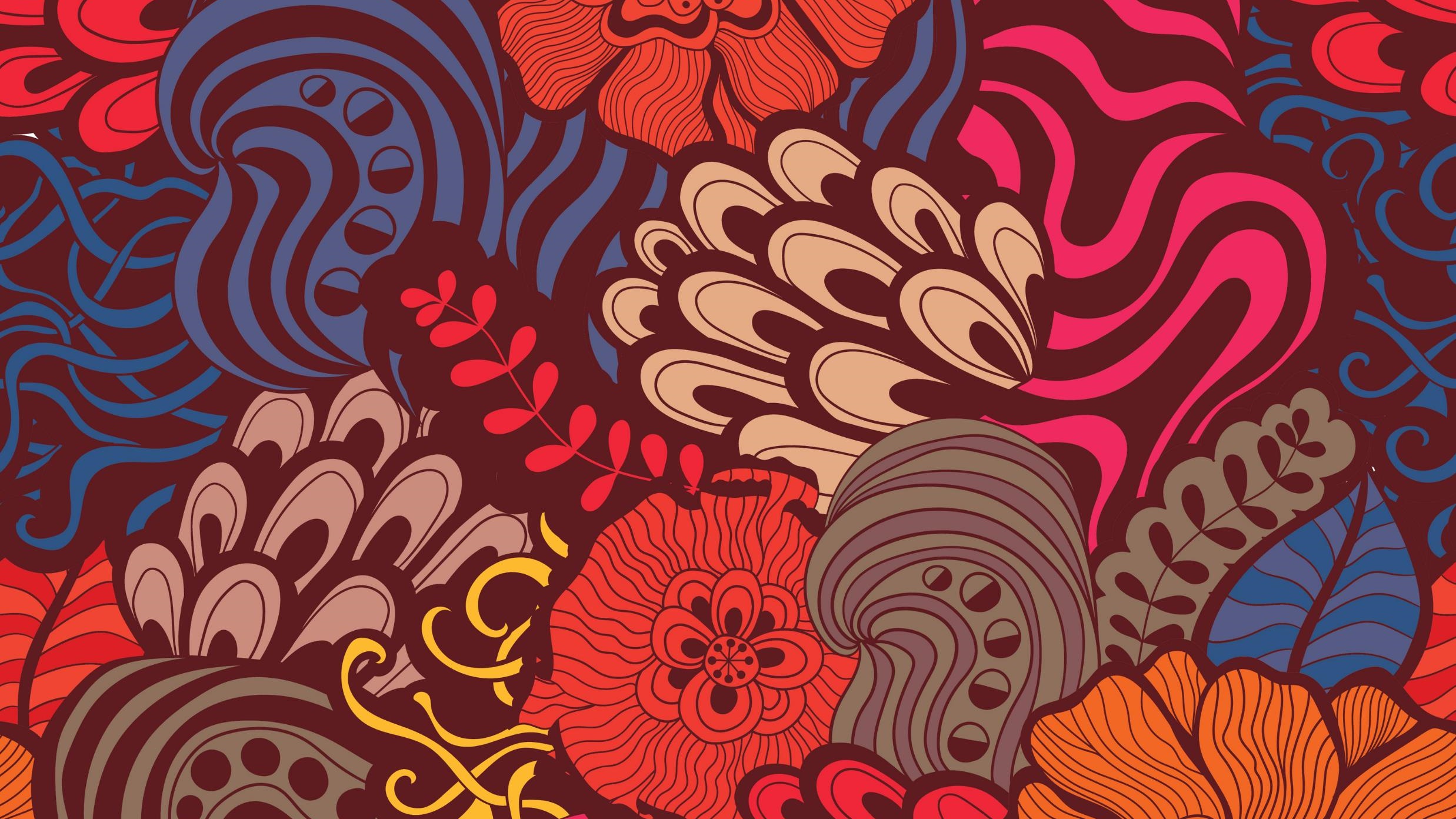 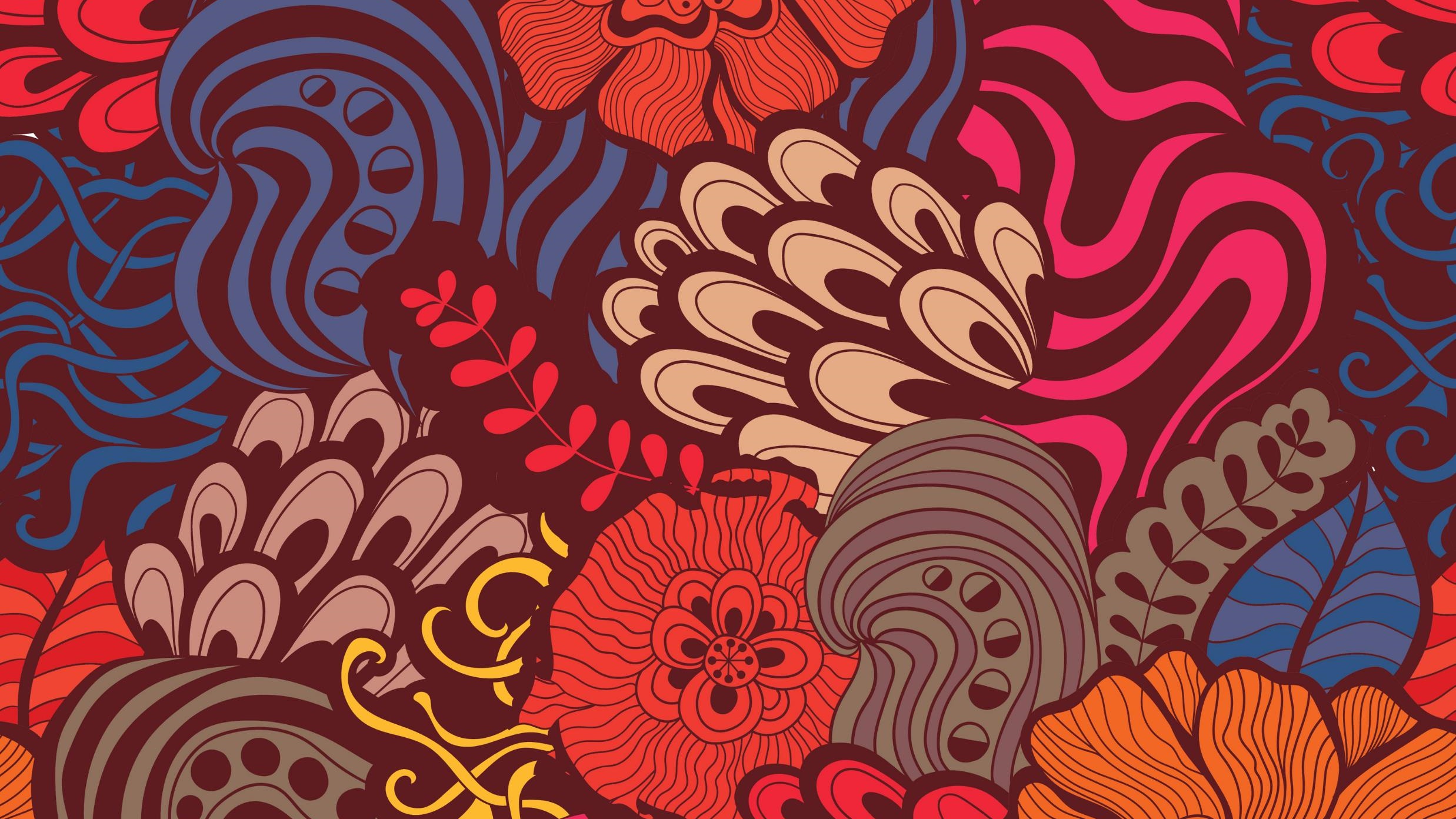 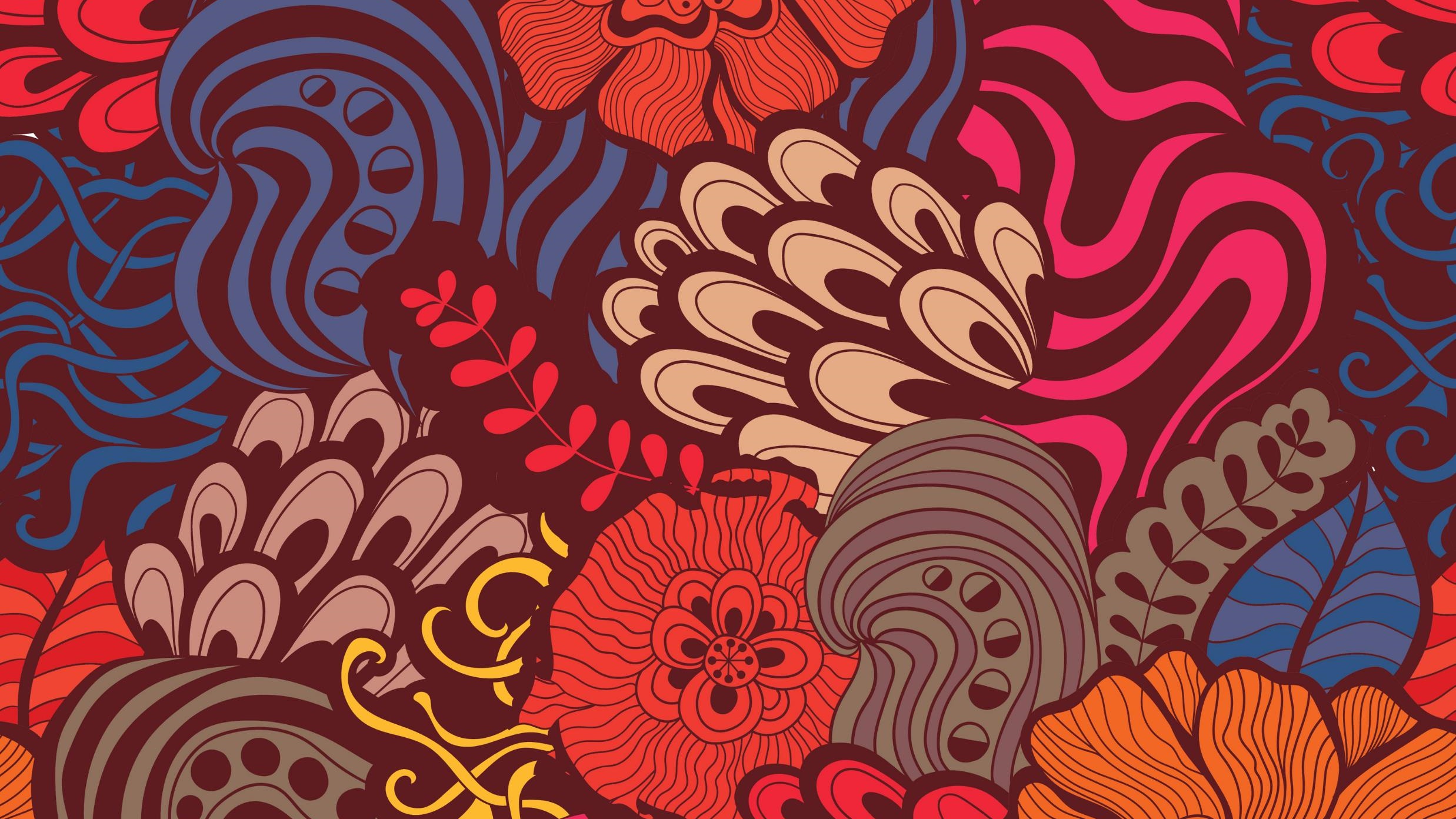 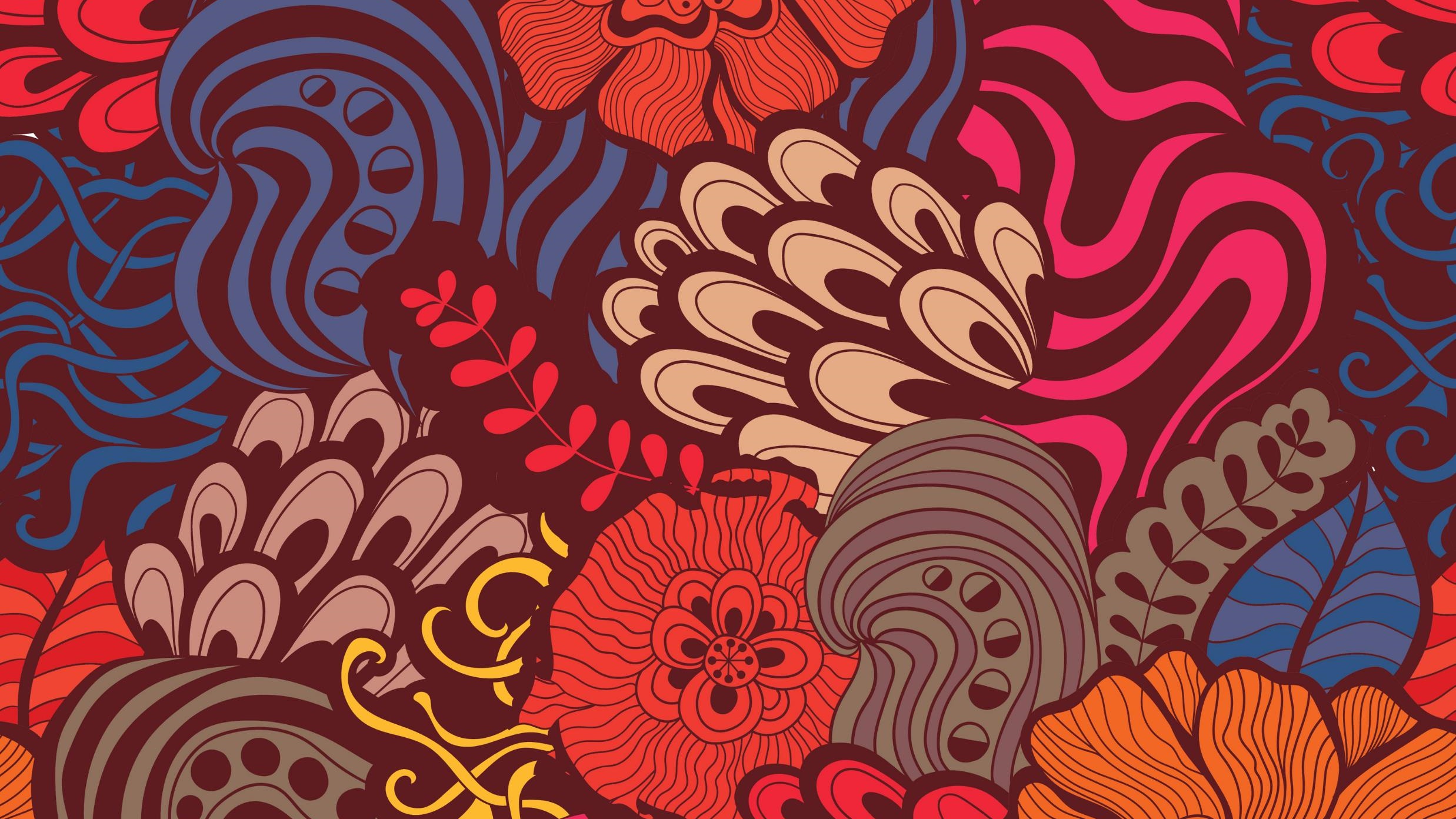 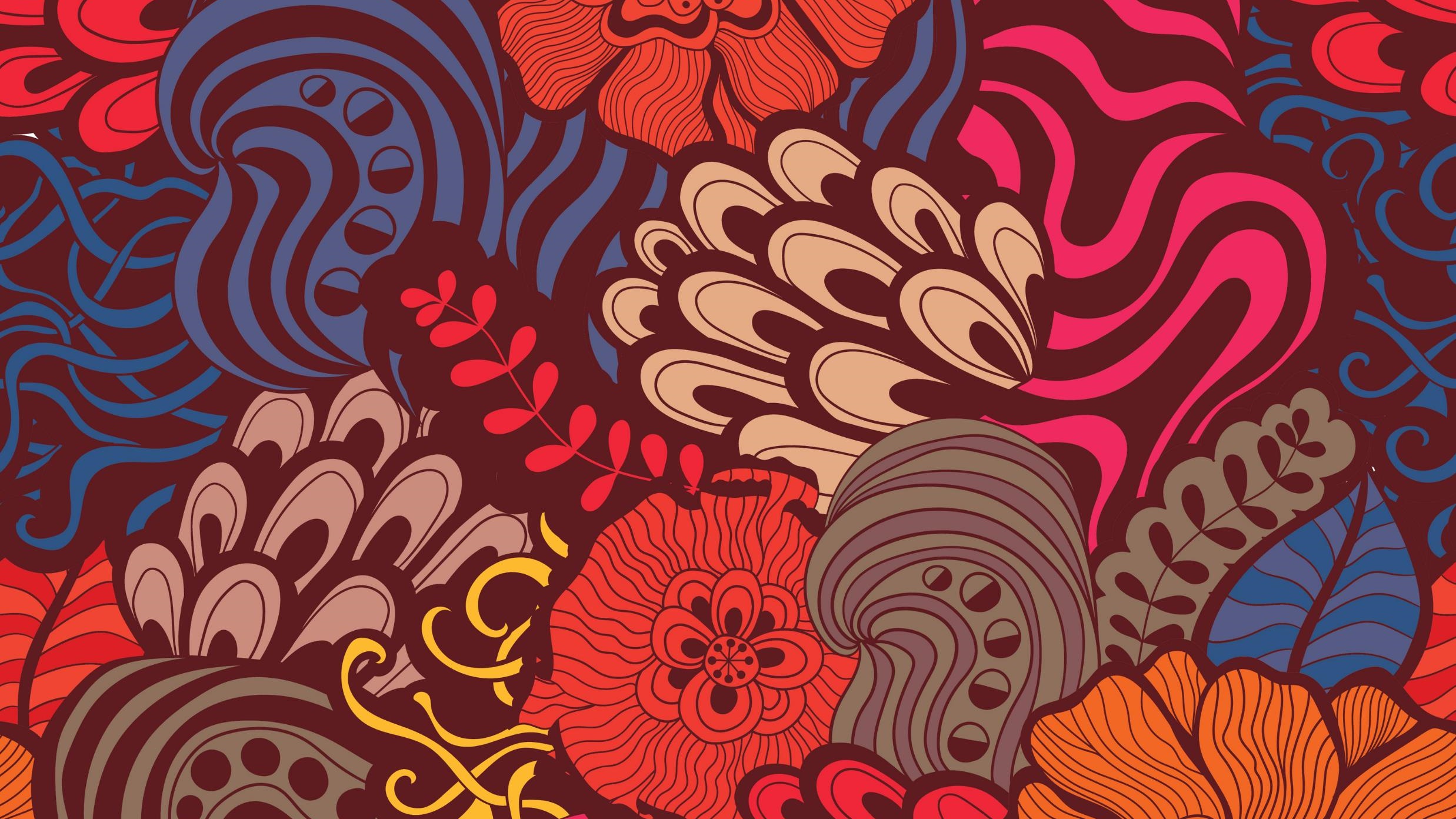